Муниципальное казенное дошкольное образовательное учреждение Искитимского района Новосибирской областидетский сад комбинированного вида «Красная шапочка» р.п. Линево.Адрес: 633216 р.п. Линево 4 микрорайон д. 15, Искитимский район, Новосибирская область, тел/ факс (8 383 4 ) 3-38-21 Е-mail:shapockalinevo@mail.ru
Мероприятия к 80-летию Победы в группе «Почемучки»
Воспитатель: Герцог Н.А.- высшая квалификационная категория
2025 год.
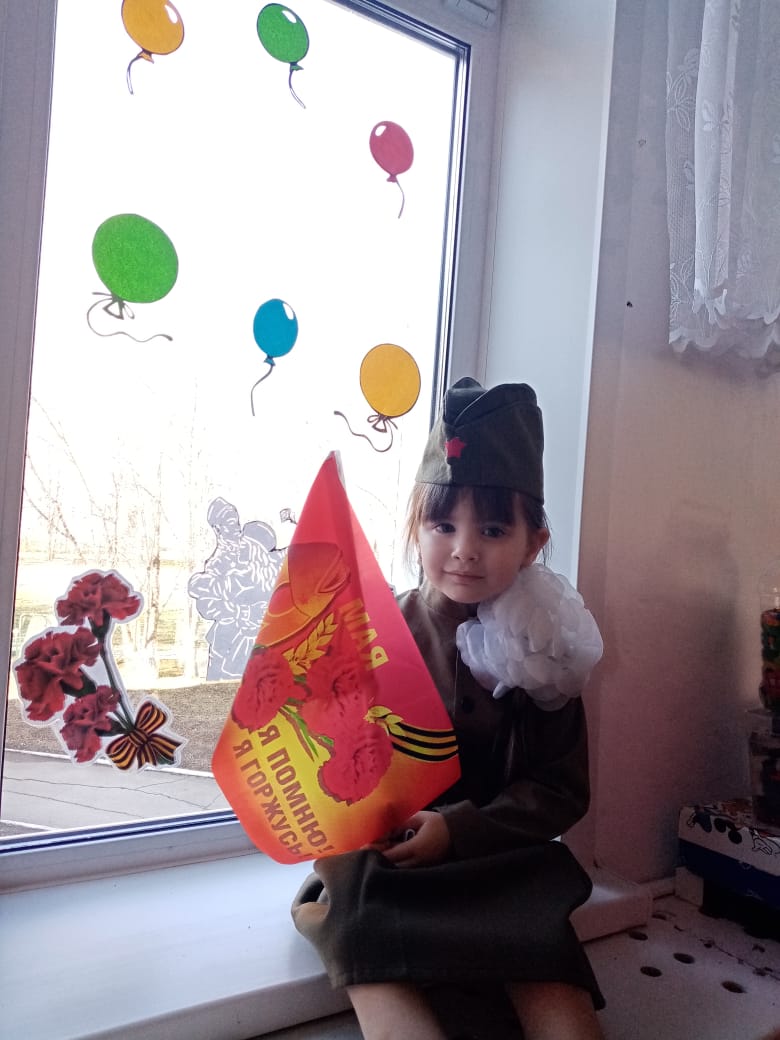 Акция «Окна Победы»
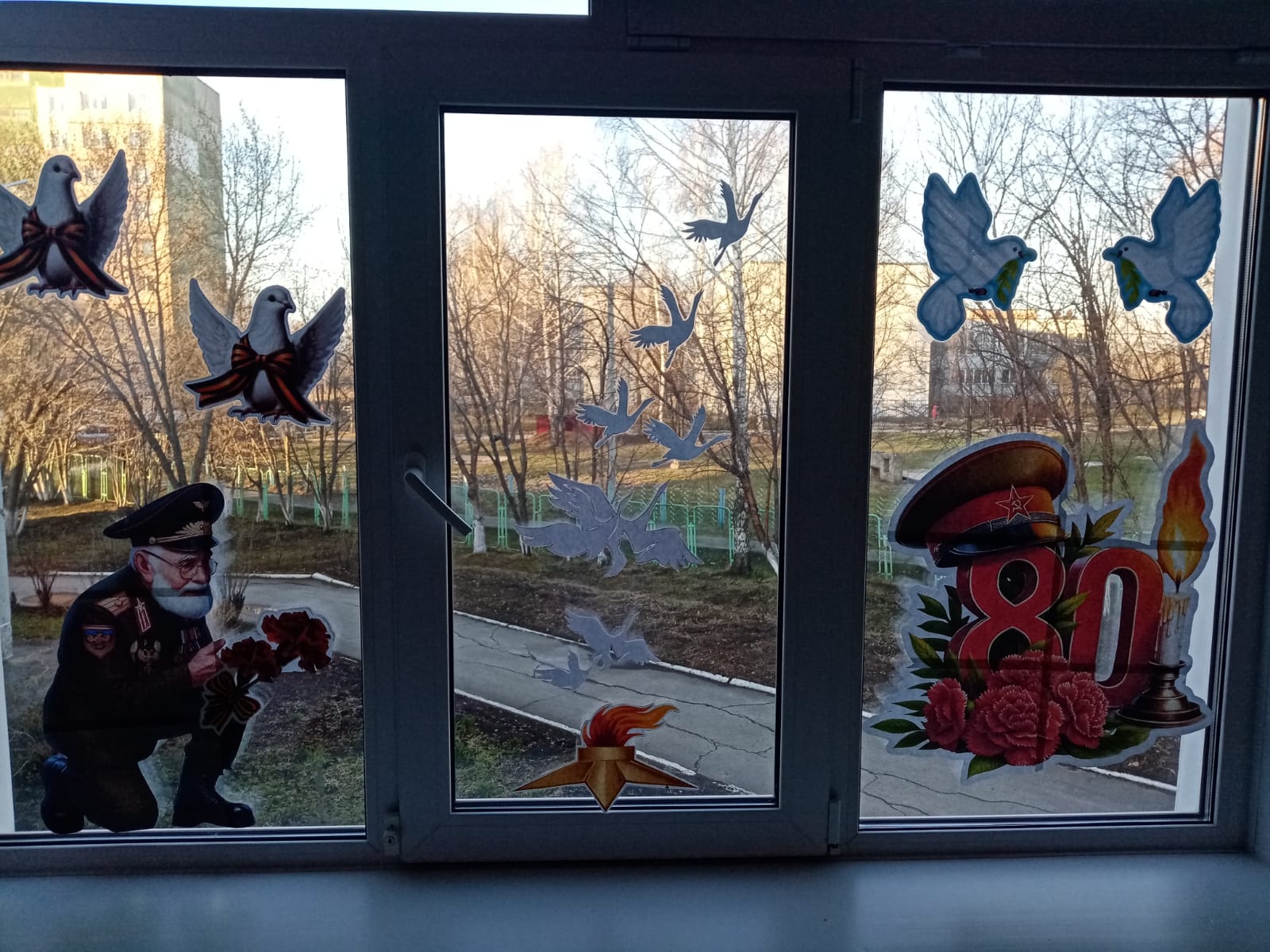 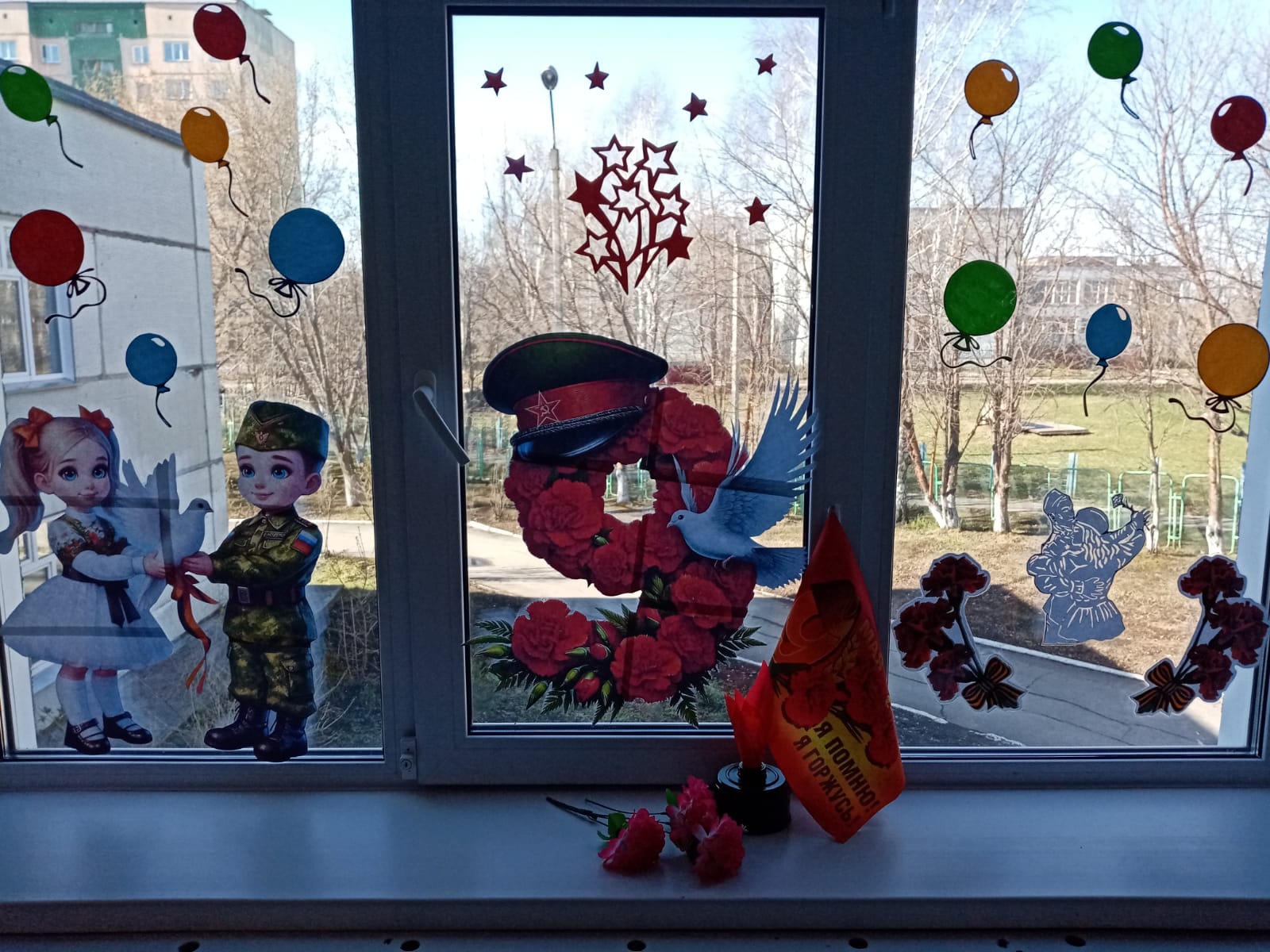 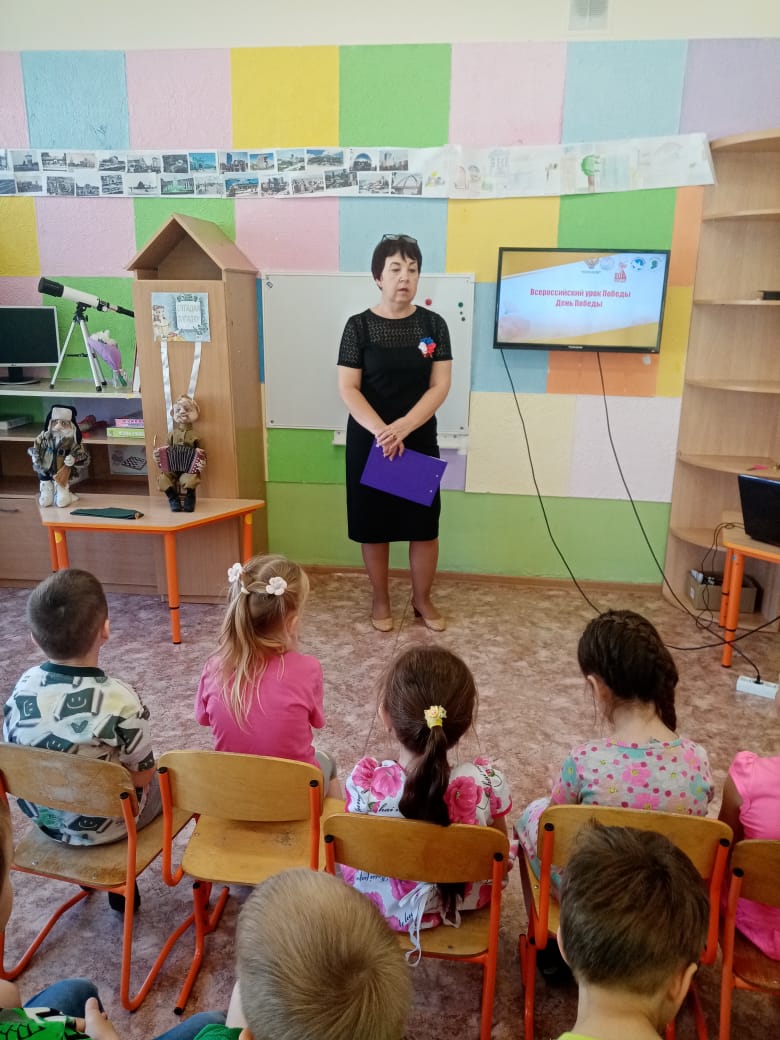 Урок «Победы»
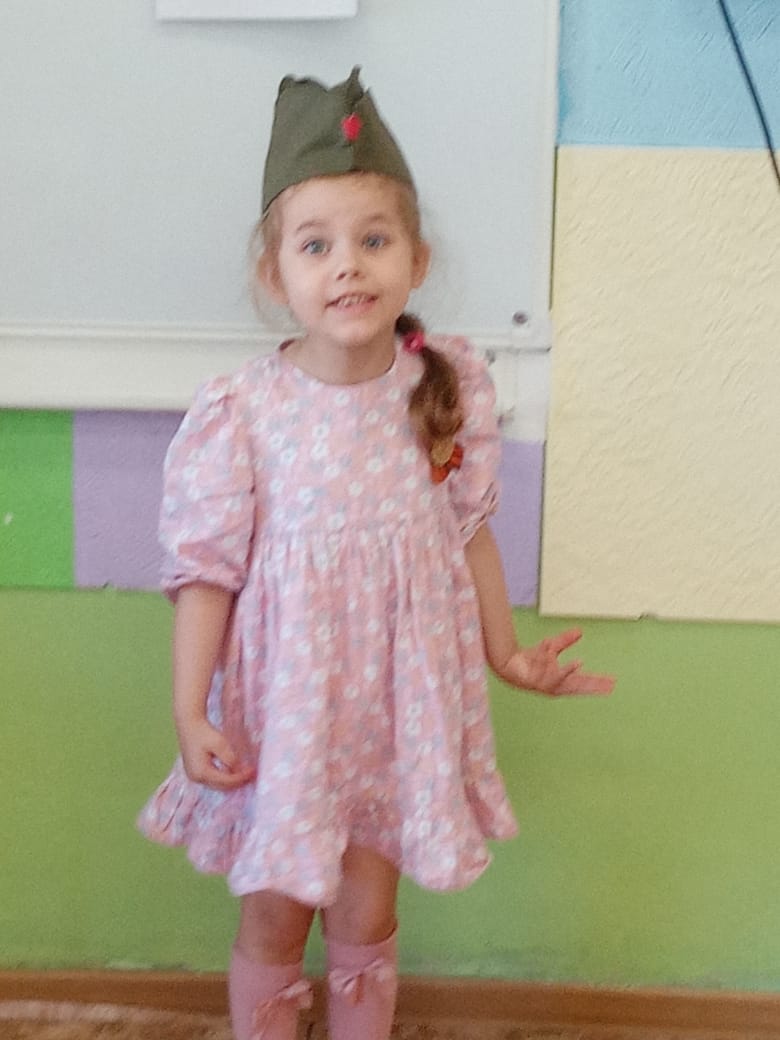 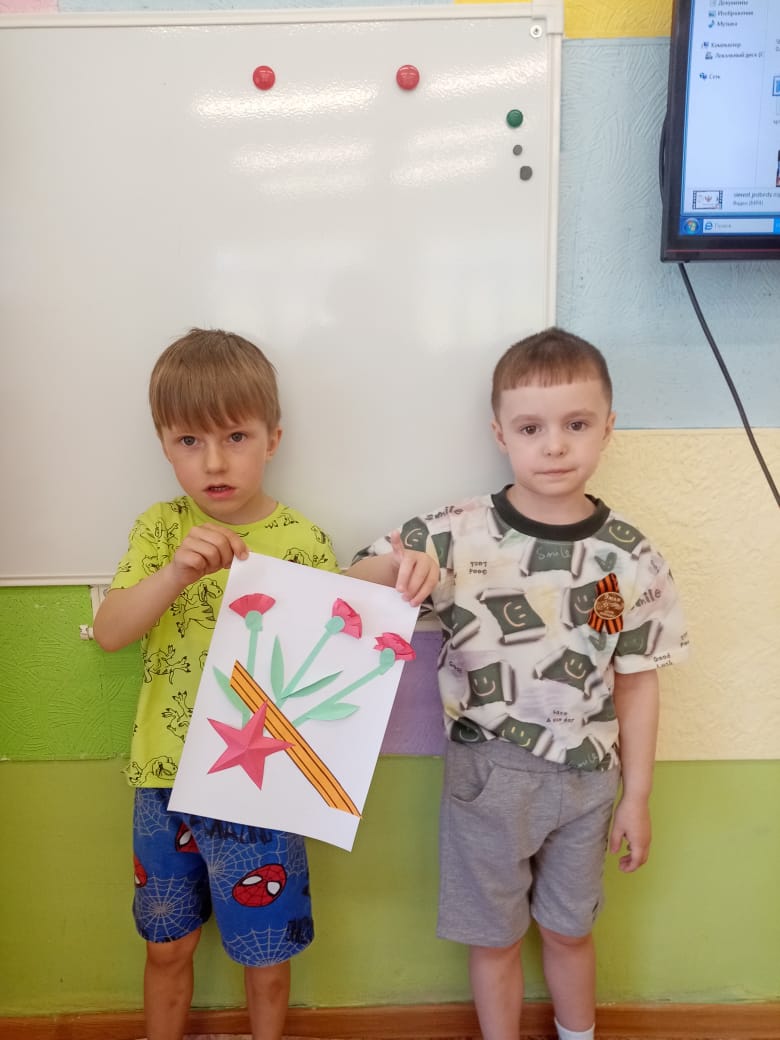 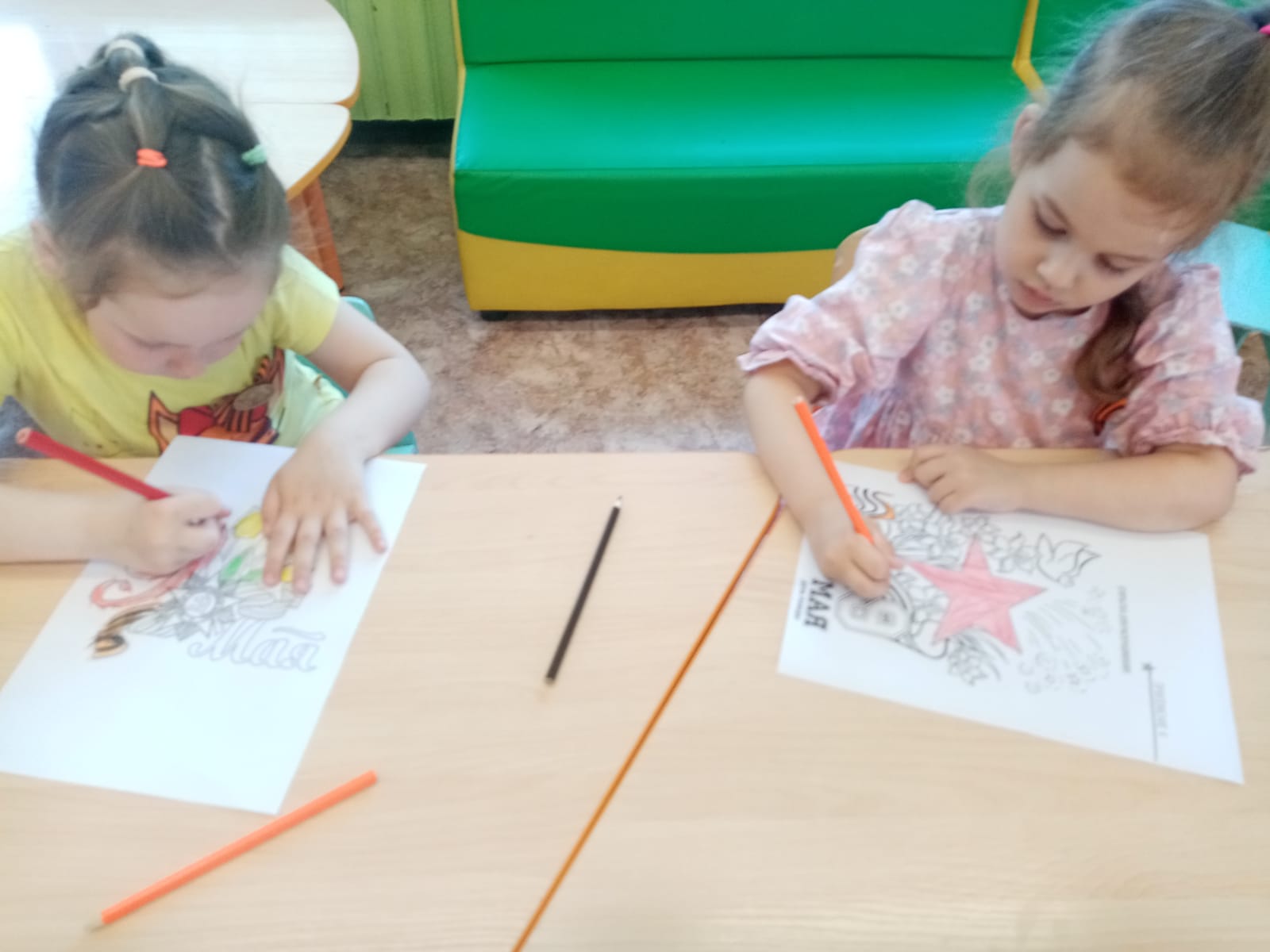 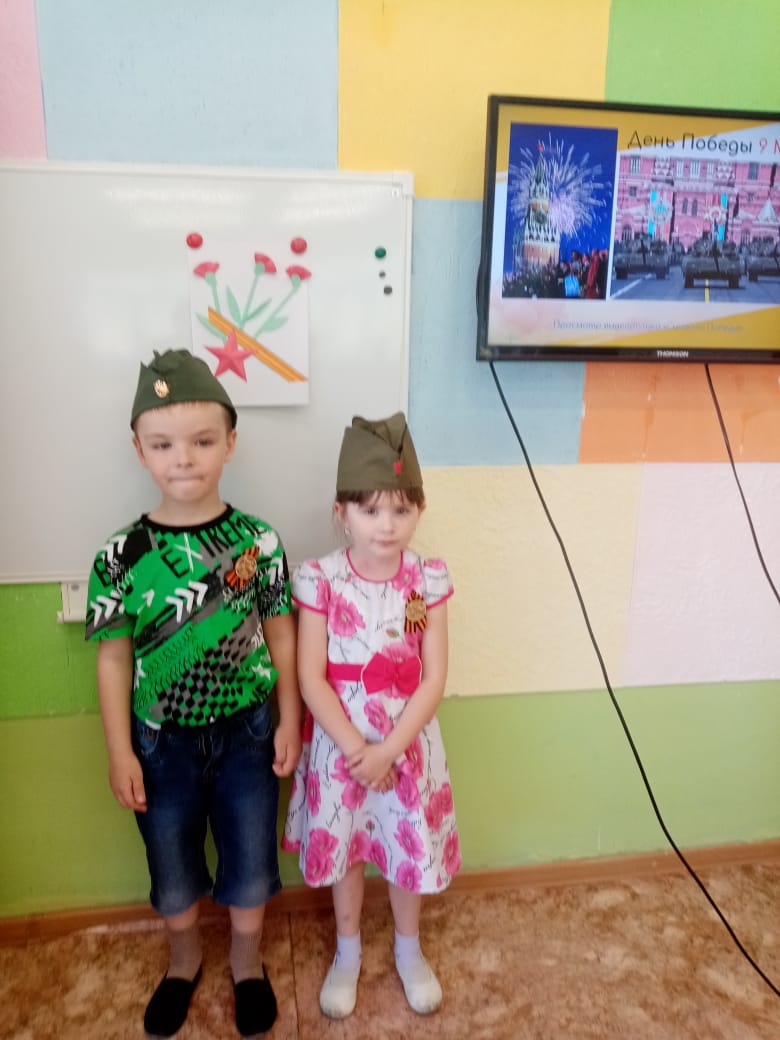 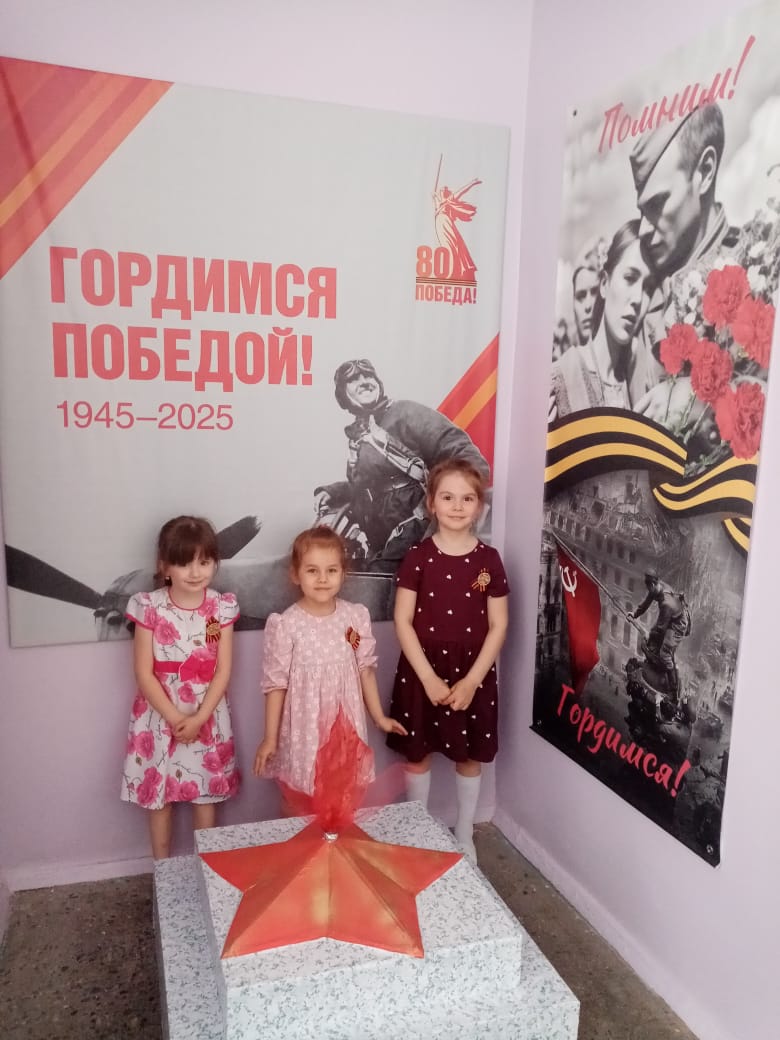 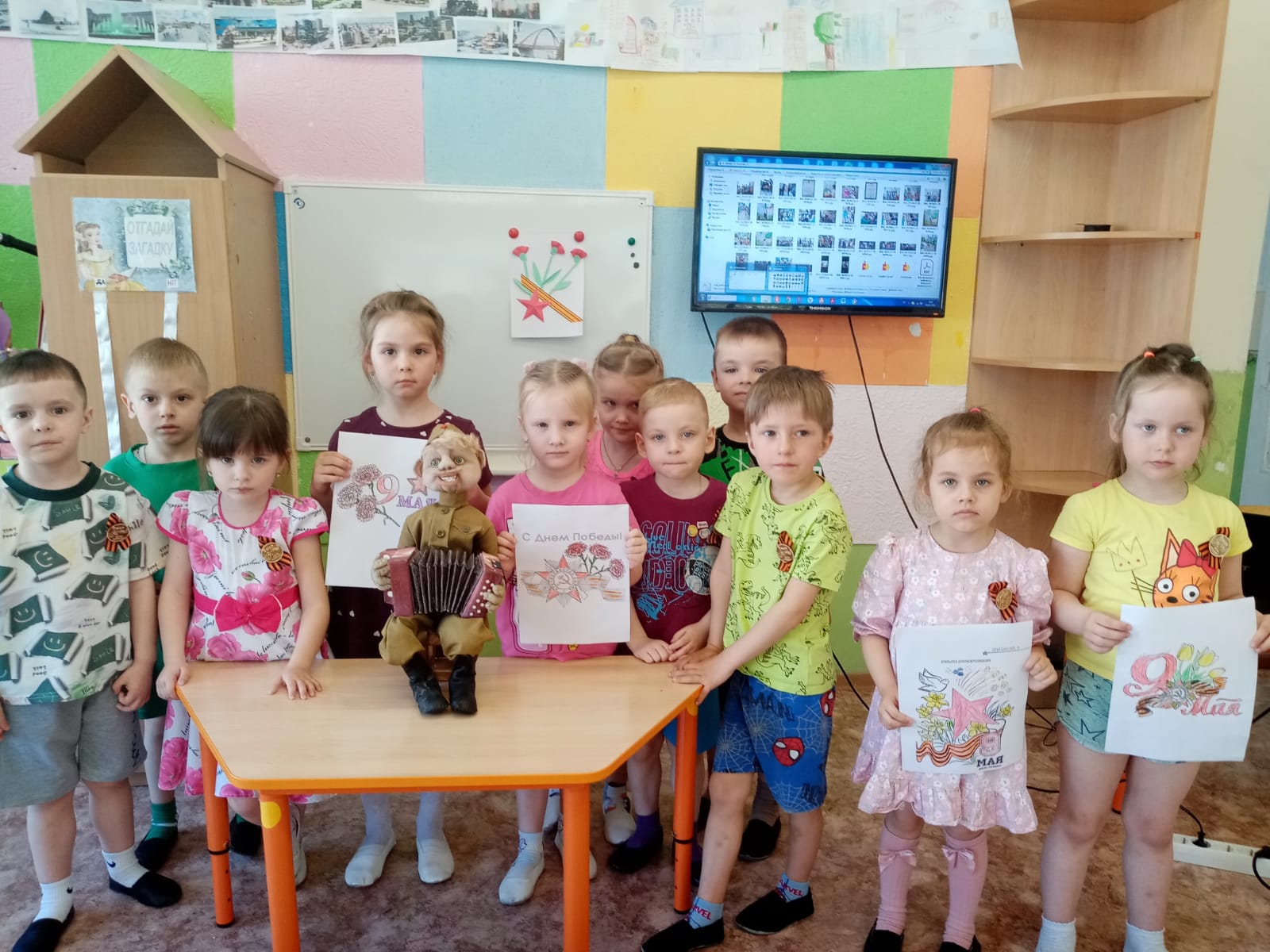 Посещение Аллеи боевой славы и возложение цветов к памятнику.
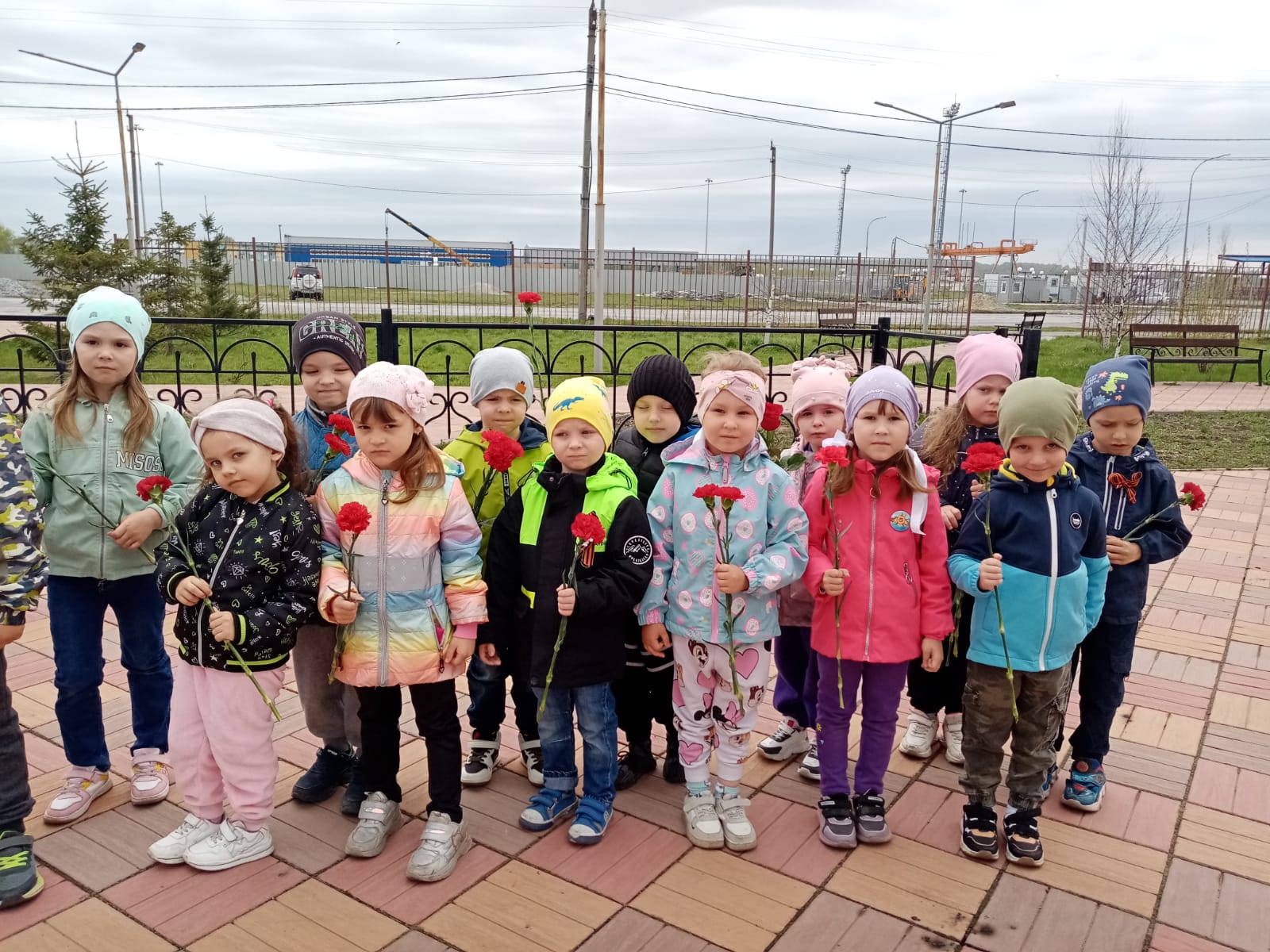 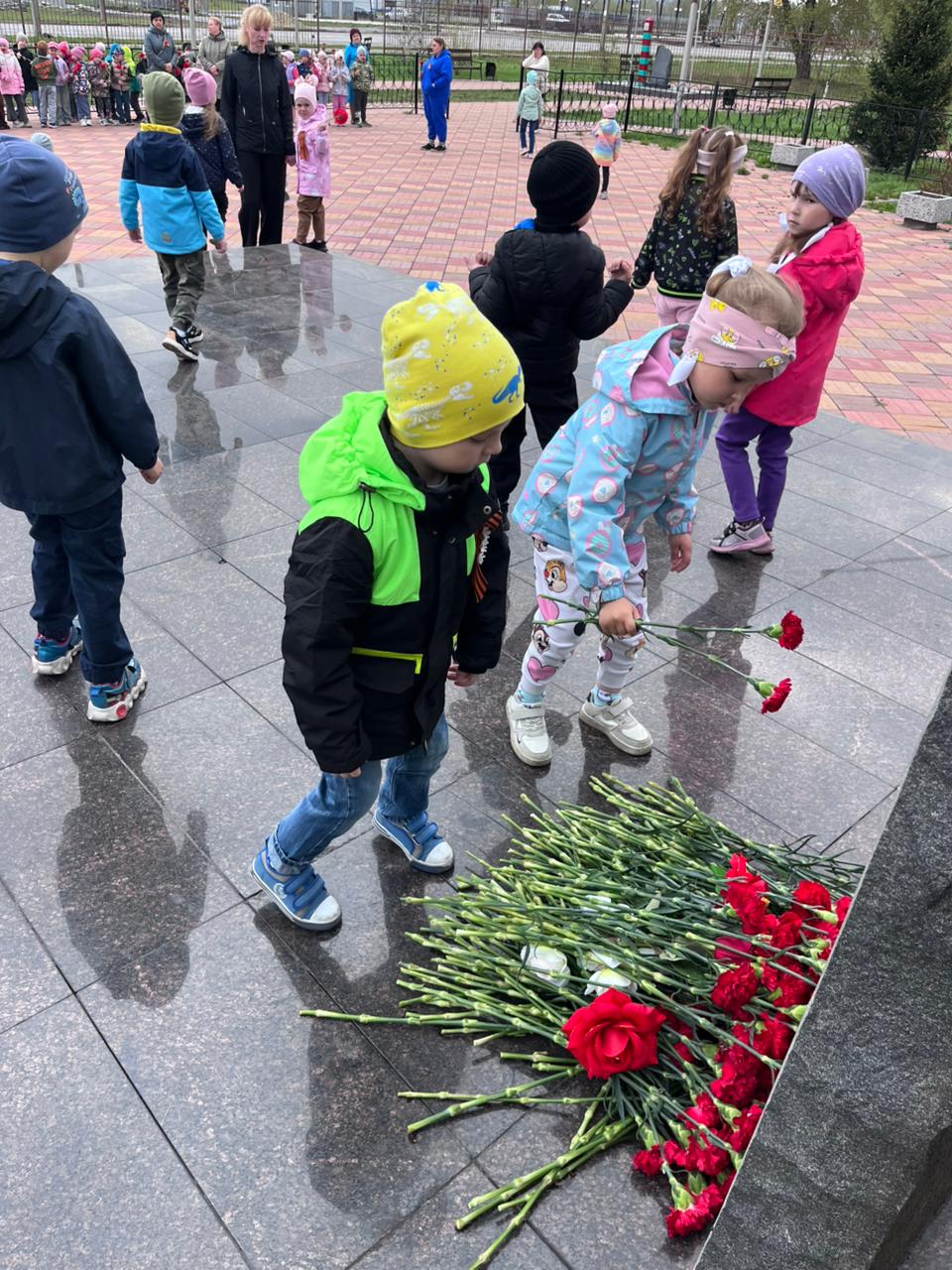 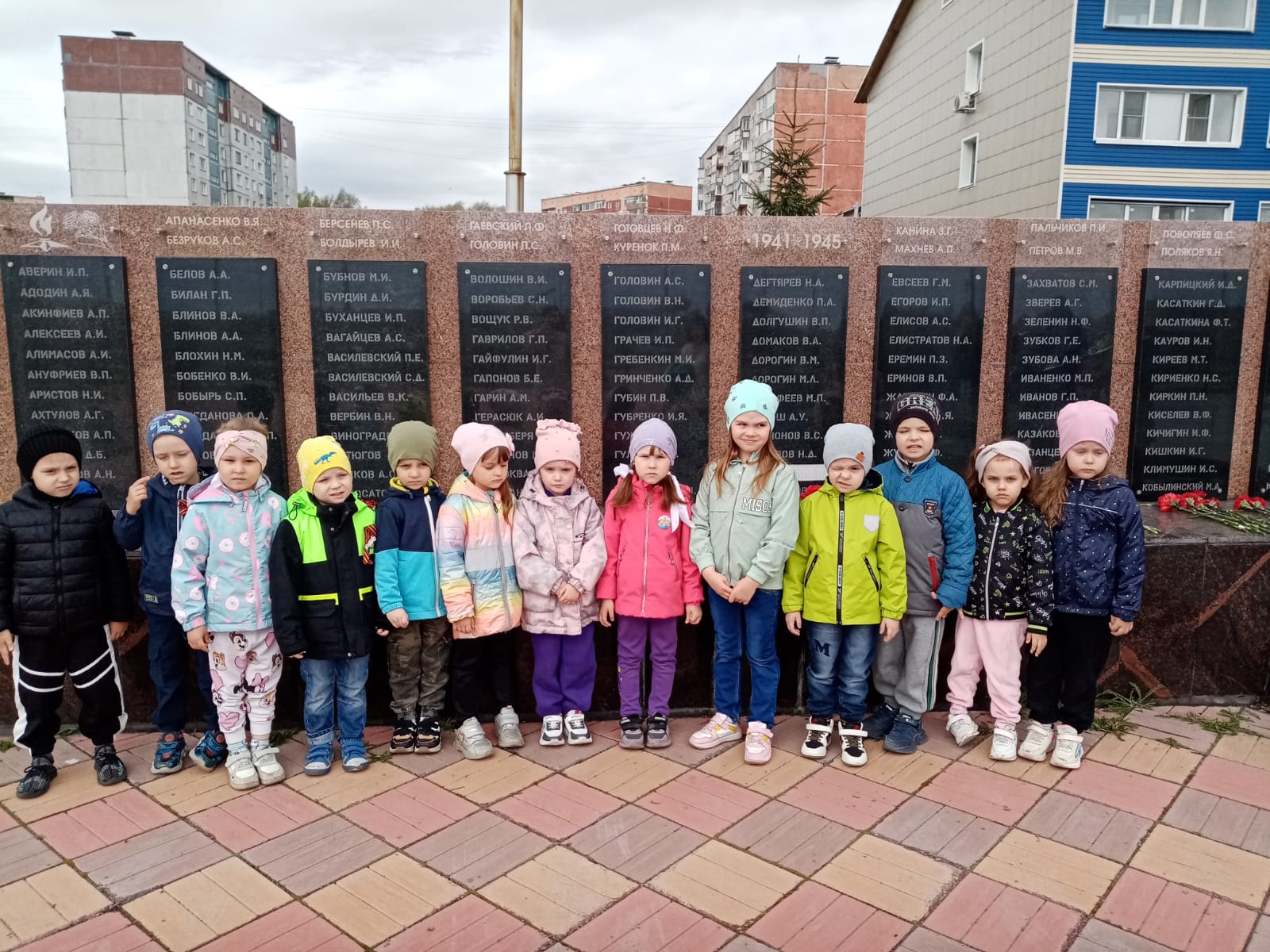 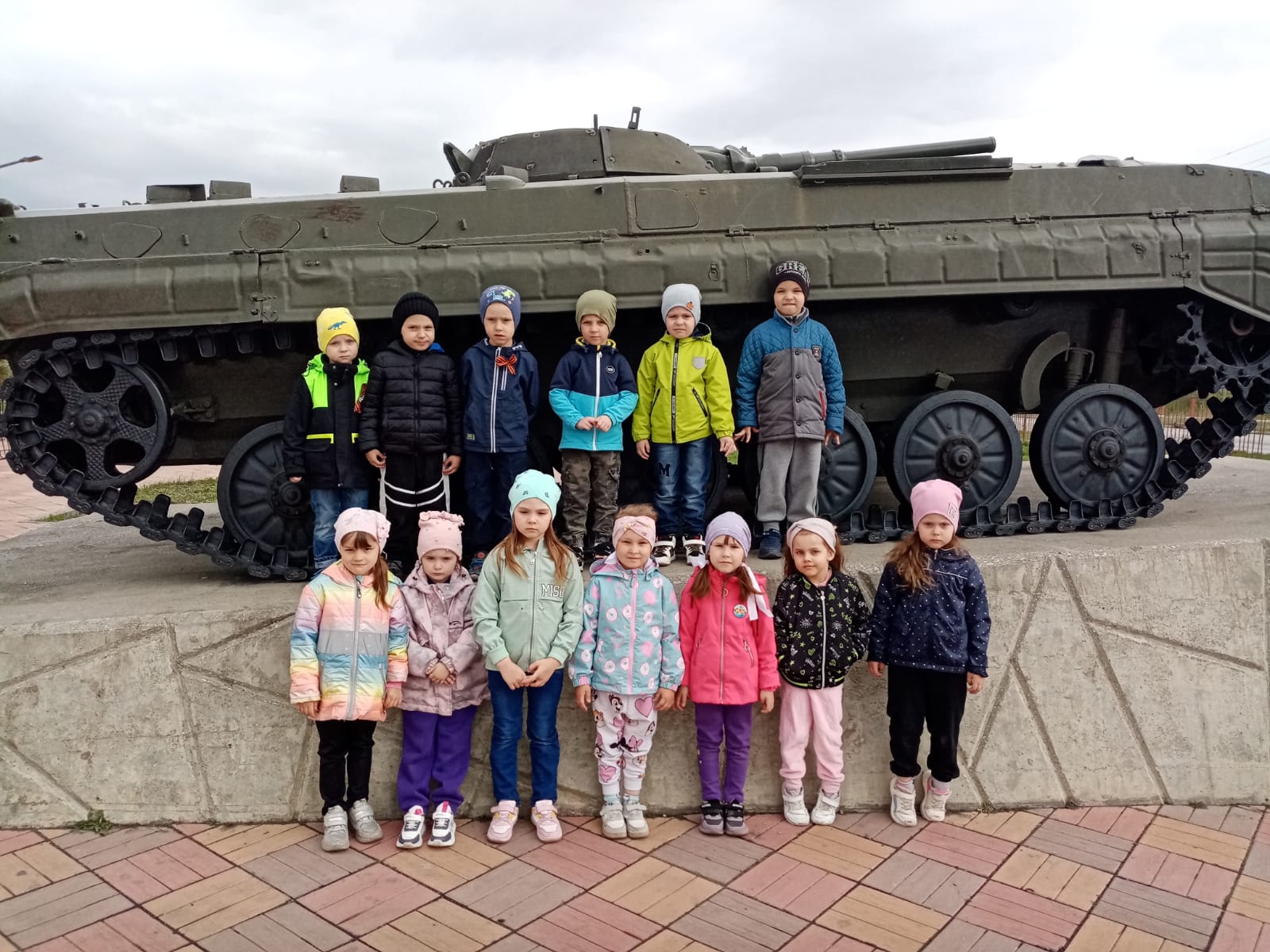 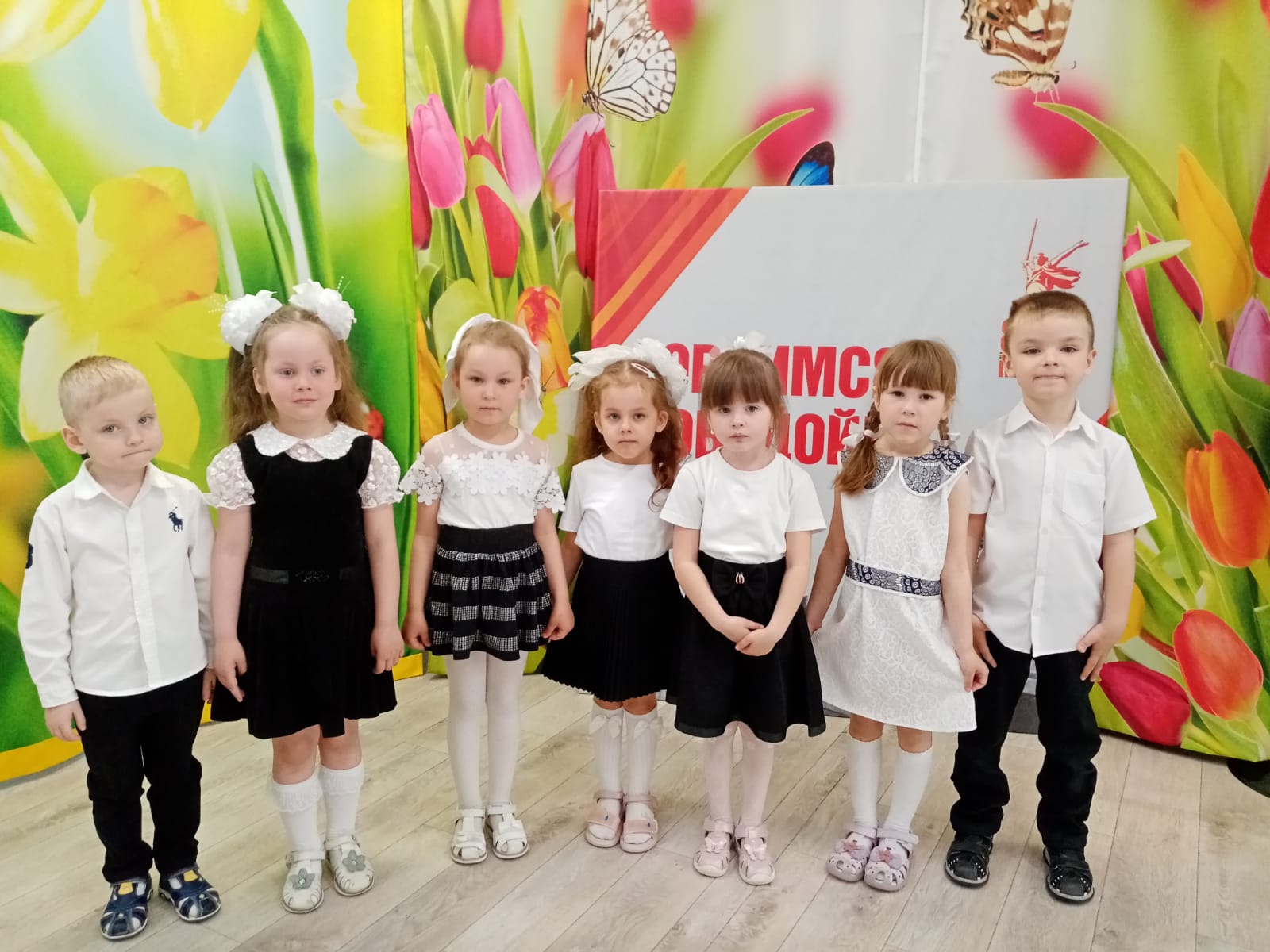 Участие в концерте:
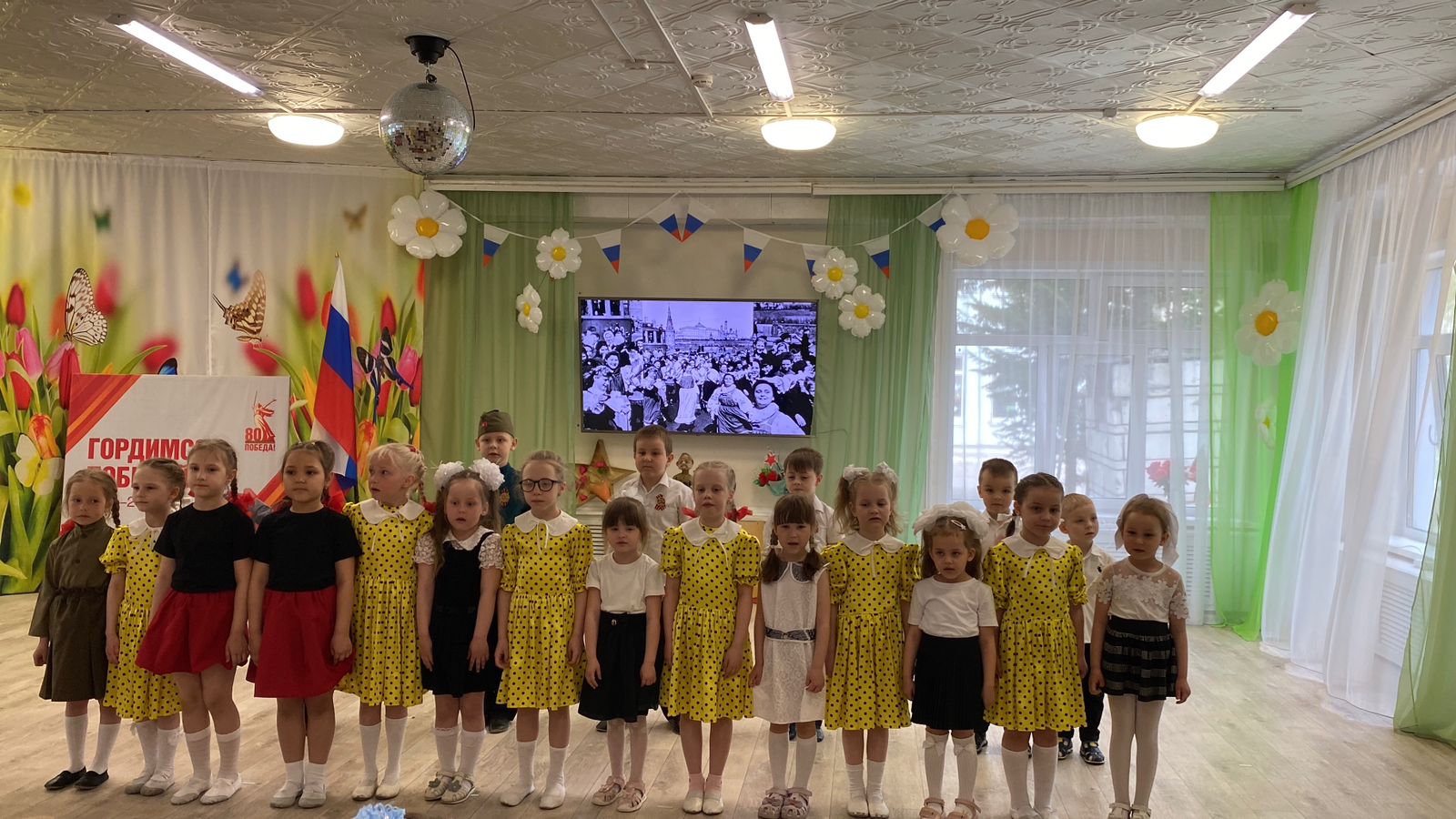 Спасибо за внимание!